АО «НК «Қазақстан темір жолы»ИТОГИ ДЕЯТЕЛЬНОСТИ ЗА 2022 ГОД И ОСНОВНЫЕ ЗАДАЧИ ПО УСЛУГАМ ПРЕДОСТАВЛЕНИЯ ПОДЪЕЗДНЫХ ПУТЕЙ И ПЕРЕДАЧЕ ЭЛЕКТРИЧЕСКОЙ ЭНЕРГИИг.Астана21.04.2023
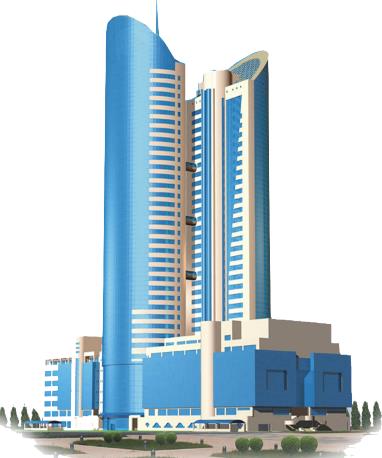 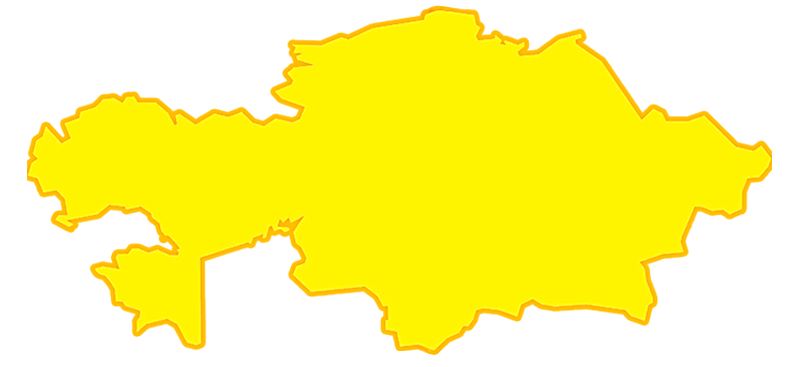 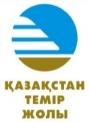 СОДЕРЖАНИЕ ОТЧЕТА
Общая информация
Об объемах предоставленных регулируемых услуг 
Об основных финансово-экономических показателях  деятельности
О постатейном исполнении утвержденных тарифных смет  за 2022 год
Об исполнении инвестиционной программы за 2022 год
О проводимой работе с потребителями регулируемых услуг
О перспективах деятельности на 2023 год
2
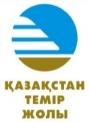 УСЛУГИ ПОДЪЕЗДНЫХ ПУТЕЙ
УСЛУГИ  ПОДЪЕЗДНЫХ  ПУТЕЙ
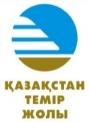 На балансе филиалов Компании числится 170 подъездных путей на 53 станциях общей протяженностью 86,3 км.
Услуга 1 -  для проезда подвижного состава.
Услуга 2 -  для маневровых работ, погрузки выгрузки, а также для стоянки подвижного состава, непредусмотренной технологическими операциями перевозочного процесса.
В 2022 году услугами подъездных путей пользовались 373  потребителя.
4
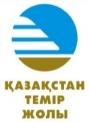 ОБ ИСПОЛНЕНИИ ТАРИФНОЙ СМЕТЫ НА УСЛУГИ ПОДЪЕЗДНЫХ ПУТЕЙ      
   ПО ИТОГАМ 2022 ГОДА  (УСЛУГА 1)
5
ОБ ИСПОЛНЕНИИ ТАРИФНОЙ СМЕТЫ НА УСЛУГИ ПОДЪЕЗДНЫХ ПУТЕЙ
   ПО ИТОГАМ 2022 ГОДА  (УСЛУГА 2)
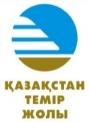 6
ИСПОЛНЕНИЕ ИНВЕСТИЦИОННОЙ ПРОГРАММЫ  
НА УСЛУГИ ПОДЪЕЗДНЫХ ПУТЕЙ ПО ИТОГАМ 2022 ГОДА
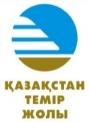 7
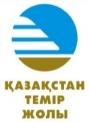 УСЛУГИ ПО ПЕРЕДАЧЕ ЭЛЕКТРИЧЕСКОЙ ЭНЕРГИИ
УСЛУГИ ПО ПЕРЕДАЧЕ ЭЛЕКТРИЧЕСКОЙ ЭНЕРГИИ
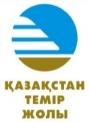 В состав Компании входит 12 отделений магистральной сети, оказывающие услуги по передаче электрической энергии.
Всего распределительных устройств, трансформаторных подстанций (ТП) и комплектных трансформаторных подстанций (КТП) – 7 031 единиц. Из них 2449 распределительных устройств и 4582 ТП и КТП.
Компания имеет электросетевые объекты: 
линий электропередачи 
– 12 314,8 км,
установленная мощность ТП, КТП – 1 164,6 (тыс.кВт).
В 2022 году услугами по передаче электрической энергии пользовались 712 потребителей.
4582
ТП и КТП
2449 распределительных устройств
9
ОБ ИСПОЛНЕНИИ ТАРИФНОЙ СМЕТЫ НА УСЛУГИ 
ПО ПЕРЕДАЧЕ ЭЛЕКТРИЧЕСКОЙ ЭНЕРГИИ  ПО ИТОГАМ 2022 ГОДА
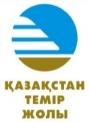 10
ИСПОЛНЕНИЕ ИНВЕСТИЦИОННОЙ ПРОГРАММЫ  НА УСЛУГИ 
ПО ПЕРЕДАЧЕ ЭЛЕКТРИЧЕСКОЙ ЭНЕРГИИ  ПО ИТОГАМ  2022 ГОДА
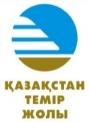 а
11
РАБОТА С ПОТРЕБИТЕЛЯМИ УСЛУГ ЗА 2022 ГОД
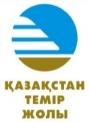 по услугам подъездных путей: 
      1. Обеспечена оперативная (ускоренная) работа с потребителями услуг по принципу одного окна:
       - принятие заявки;
       - выдача подписанного договора;
       - оформление ведомости подачи и уборки вагонов;
       - проведение расчета (таксировка услуг) и принятие оплаты за услуги.
       2. Для оперативной отправки и приемки груза потребителей оформляется электронный перевозочный документ в автоматизированной системе управления договорной и коммерческой работы по всем отделениям дороги. 
       3. По итогам 2022 года заключено 373 договора с потребителями услуг.  

     по передаче электрической энергии:
       1. Для улучшения качества оказания услуги по передаче электрической энергии, в части повышения надежности электроснабжения постоянно проводятся следующие работы:
       -  проведение замеров  нагрузки по линиям 0,4 кВ и обеспечение равномерного пофазного распределения загрузки линий;
      - применение распределительных устройств с вакуумными выключателями, современными защитами и устройствами автоматики, которые обеспечивают повышение надежности электроснабжения за счет селективного отключения поврежденного участка линии и автоматического включения резерва или автоматического повторного включения участка линии с неустойчивым кратковременным повреждением линии.
       2. Выданы 656 технических условий на подключение к электрическим сетям дистанций электроснабжения и заключены 712 договоров с потребителями услуг, что на 42 потребителя больше в сравнении с 2021 годом.
12
О ПЕРСПЕКТИВАХ ДЕЯТЕЛЬНОСТИ НА 2023 ГОД
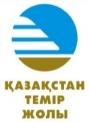 по услугам подъездных путей: 
Обеспечение безопасности движения; 
Выполнение усиленного среднего ремонта подъездных путей в объеме 1,193 км на сумму 17 895 тыс.тенге;
Уменьшение общего износа подъездных путей на 0,3%;
Обеспечение текущего содержания подъездных путей в соответствии с требованиями Правил технической эксплуатации;
Предоставление услуг потребителям в своевременном и полном объеме.
по передаче электрической энергии: 
Повышение надежности распределительных сетей Компании путем замены силовых трансформаторов со сроком эксплуатации, превышающим нормативный срок службы);
Модернизация устройств электроснабжения Компании путем замены комплектных распределительных устройств с масляными выключателями на современные ячейки марки КСО-2-10 с вакуумными выключателями;
Обеспечение беспрепятственного доступа к регулируемой услуге и продолжение работы по своевременному рассмотрению заявок потребителей и выдаче соответствующих технических условий на подключение к электрическим сетям дистанций электроснабжения.
13
БЛАГОДАРЮ ЗА ВНИМАНИЕ